Non-Standard-Datenbanken und Data MiningLearned Index Structures
Prof. Dr. Ralf Möller
Universität zu Lübeck
Institut für Informationssysteme
Acknowledgements
Paper by Tim Kraska, Alex Beutel, Ed H. Chi, Jeffrey Dean, Neoklis Polyzotis

Presentations taken from 2 talks byDeniz Altinbuken and John Yang (CS 294, 2019), resp.

Presentations are possibly adapted or extended

All faults are mine
Tim Kraska, Alex Beutel, Ed H. Chi, Jeffrey Dean, and Neoklis Polyzotis. 2018. The Case for Learned Index Structures. In Proc. of the 2018 International Conference on Management of Data (SIGMOD '18). 2018.
2
Main Idea
Assumption: 
A model can be learned from specific data to encode the sort order of lookup keys

Goal: 
The model is to be used to effectively predict the position or existence of records, such that …
… data records can be found approximatelyor with minimal search (in case completeness matters)
3
Recap: Index Structures
Predict the location of a value given a key
B-tree (range index)
Model that takes a key as input and predicts the position of the first data record in a range such that the specified range of records is found with minimal search (scan)
Hashmap
Model that takes a key as input and predicts the position of a single data record (search in case of collisions)
Bloom filter 
Binary classifier model, which, given a key, predicts if a key exists in a set or not (but with false positives)
4
B-Tree
The B-tree provides a mapping from a lookup key into a  position inside the sorted array of records (in case of a so-called clustered b-tree) or to the first page on disk to access
For efficiency,  index to page  granularity
Map a key to a  position with  min and max error
5
Key Idea
B-Trees as a Cumulative Distribution Function

Predicted Position = P(x < key) * # of Keys
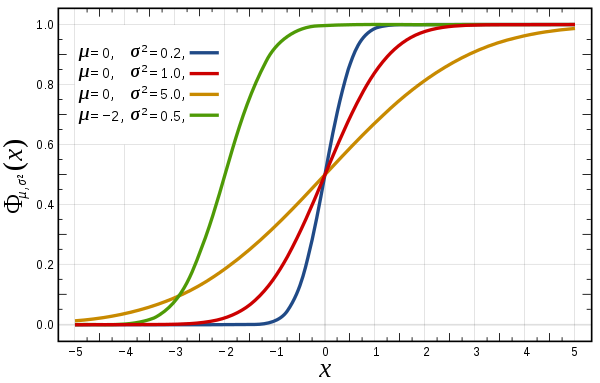 Need to scan to the left as well as to the right in order to be complete(doubly linked list of pages required)
If completeness required, scan starts too early: more overhead
6
Challenges
Replace index structures such as B-trees with ML models providing guarantees about min and max error
Retain properties of B-trees
Bounded cost for inserts and lookups
Taking advantage of caches
Map keys to pages that are not necessarily continuously mapped to memory or disk
CPU Cache
Main Memory
Disk / Main Memory
7
ML-derived models
Using ML models has the potential to transform log n B-tree look-up costs into constant costs(in the best case)
For instance, networks are able to learn a variety of multidimensional data distributions, mixtures and other data peculiarities 
Distributions allow for the estimation of positions
Error estimations, e.g., by Markov, Chebyshev, Hoeffding, or Chernoff inequations
Balance the complexity of a model with its accuracy and the complexity of acquiring the model
8
First Approach
Tensorflow implementation of B-Tree-like index

200M Web Server Log Records sorted by Timestamp
2 layer network, 32-width fully connected, ReLU activation function
Given the timestamp, predict the position!

Results:

Tensorflow: 1250 Predictions / Sec ~ 80000 ns Lookup
B-Trees: 300 ns Lookup, 
900 ns w/ binary search across entire data set
Daunting?
Tim Kraska, Alex Beutel, Ed H. Chi, Jeffrey Dean, and Neoklis Polyzotis. 2018. The Case for Learned Index Structures. In Proc. of the 2018 International Conference on Management of Data (SIGMOD '18). 2018.
9
The Recursive Model Index
Improve last-mile accuracy
Reducing min/max error to 100 from 100M records using a single model is very hard
Reducing the error to 10k from 100M is much easier to  achieve even with simple models
Reducing the error from 10k to 100 is simpler as the  model can focus only on a subset of the data
	Use a hierarchical approach where we can have  models focus on smaller subsets of data.
10
Recursive Model Index (RMI)
1.5 Million Records,
~60 Cycles
Problem: Accuracy of Last Mile Search
Solution: Recursive Regression Model
Idea: Reduce error across a  hierarchy of models focusing on  subsets of data
24K Records,  120 Cycles
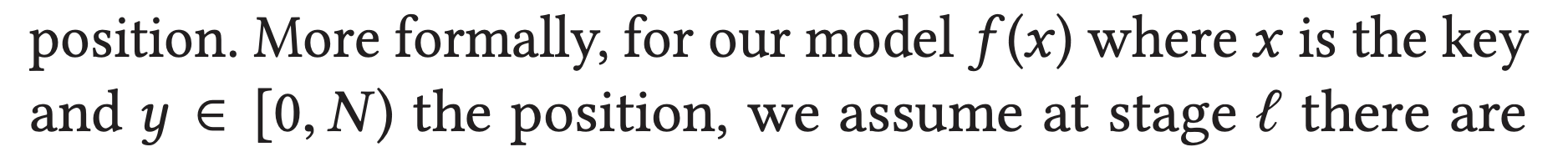 Initialization
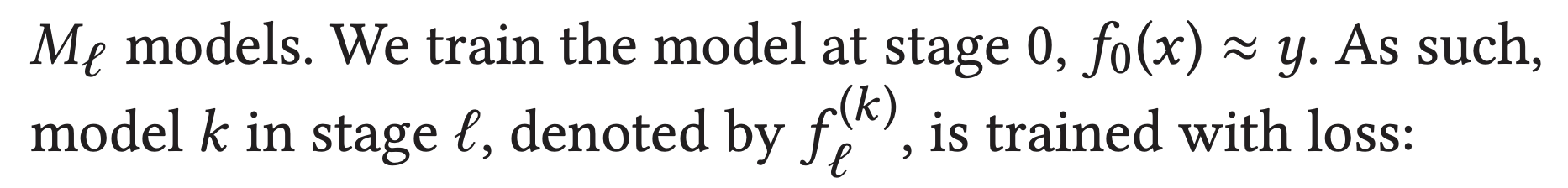 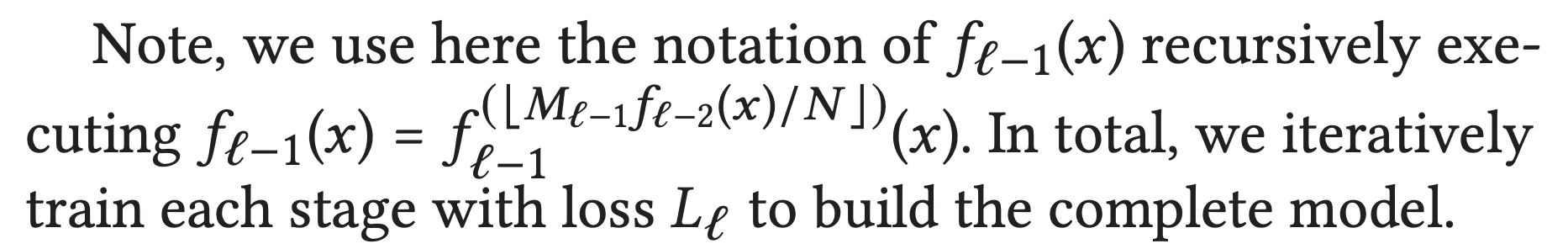 11
The Recursive Model Index
Take a layered approach and have models focus on limited layers:
Reduce from  100M to 1M


Reduce from  1M to 10k


Reduce from  10k to 100
12
Hybrid End-to-End Training
With a layered approach we can build mixtures of models!
small  ReLU NN
Reduce from  100M to 1M
Linear  Regression
Linear  Regression
Linear  Regression
Reduce from  1M to 10k
B-tree
B-tree
B-tree
B-tree
Reduce from  10k to 100
13
Hybrid Recursive Model Index
Problem: Specific data at the bottom of RMI may be harder to learn

Solution: Combine different models at different layers of RMI

Networks with ReLU activations at the top
Simple linear regression in the middle
Fall back on B-Trees if data is particularly difficult to learn
Tim Kraska, Alex Beutel, Ed H. Chi, Jeffrey Dean, and Neoklis Polyzotis. 2018. The Case for Learned Index Structures. In Proc. of the 2018 International Conference on Management of Data (SIGMOD '18). 2018.
14
Hybrid End-to-End Training
Starting from the entire dataset  (line 3), it trains first the
top-node model. 

Based on the prediction of this model, it then picks the model from the next stage (lines 9 and 10) and adds all keys which fall into that model (line 10). 

Finally, in the case of hybrid indexes, the index is optimized by replacing NN models with B-trees if absolute min-/max-error is above a predefined threshold (lines 11-14).
15
Search Strategies
To find the record either binary search or scanning is used
Models might generate more information than page location
Model Binary Search
Set first middle point to pos predicted by the model.
Biased Search
Use standard deviation σ of the last stage model to  set middle.
Biased Quaternary Search
Pick three middle points as pos −σ, pos, pos + σ.
16
Indexing strings
Turn strings into inputs that the network model can use
Represent string as a vector, where each element is  the decimal ASCII value of a char
Limit size of vector to N to have equally-sized inputs
Vector inputs slow the model down significantly

Further research is needed to speed up this case :)
17
Inserts and Updates
Appends
No need to relearn if the model is able to learn the key trend for the new items

Inserts in the middle
If inserts follow roughly a similar pattern as the  learned CDF, retraining is not needed since the index  “generalizes” over the new items and inserts become  an O(1) operation.
18
Hashmap
Hashmaps use a hash function to deterministically map keys  to random positions inside an array
19
Hashmap
Main challenge is to reduce conflicts
Use a linked-list to handle the “overflow”
Use linear or quadratic probing
Most solutions allocate significantly more memory than  records and combine it with additional data structures
20
Hashmap
If we could learn a model which uniquely maps every key  into a unique position inside the array, we could avoid  conflicts
Learned models are capable of reaching higher utilization  of the hashmap depending on the learnt data distribution
Scale the distribution by the targeted size M of the  hashmap and use h(K) = F(K)∗ M, K is key
If the model F perfectly learned the distribution, no  conflicts would exist
21
Bloom Filters and Learned Hashmaps
Bloom filters are probabilistic data structures used to test  whether an element is a member of a set.
Bloom filter  insertion
Learned bloom  filter insertion
22
Bloom Filter
A bloom filter index needs to learn a function that  separates keys from everything else
A good hash function for a bloom filter can have lots of collisions among keys and lots of collisions  among non-keys, but few collisions of keys and non-keys
23
Bloom Filter
As a classification problem: learn a model f that can  predict if an input xis a key or non-key

Use sigmoid activation functionto find probability value in [0,1]
The output is the probability that input x is a key in our database
Choose a threshold t above which we will assume the  key exists in our database
Tune threshold t to achieve the desired false positive  rate
To prevent false negatives, use overflow bloom filter
24
B-tree Results
4 datasets to compare the performance of learned index structures with B-trees
Compare lookup-time (model execution time + local search time)
Compare index structure size
Compare model error and error variance

These results focus on read performance only, loading and insertion time are not included
A model without hidden layers can be trained on over 200M records in just few seconds
25
Web Log Dataset
The model error is the  averaged standard error  over all models on the  last stage, whereas the  error variance indicates how much this standard error varies between the models
200M log entries for requests to a major university website.  
Index over all unique timestamps.
Baseline
26
Web Log Dataset
Model is 3× faster and up to an order-of-magnitude smaller.
27
Web Log Dataset
Quarternary search only helps a little bit.
28
Web Log Dataset
The error is high, which influences the search time.
29
Maps Dataset
Index of the longitude of ≈ 200M user-maintained features  across the world. Relatively linear.
30
Maps Dataset
Model is 3× faster and up to an order-of-magnitude smaller.
31
Maps Dataset
Quarternary search does not help.
32
Lognormal Dataset
Synthetic dataset of 190M unique values to test how the index  works on heavy-tail distributions. Highly non-linear, making the  distribution more difficult to learn.
33
Lognormal Dataset
The error is high, which influences the search time.
34
Important Observations
3× faster and being up to an order-of-magnitude smaller.
Quarternary search only helps for some datasets.
The model accuracy varies widely. Most noticeable for the  synthetic dataset and the weblog data the error is much  higher.
Second stage size has a significant impact on the index  size and lookup performance.
This is not surprising as the second stage determines  how many models have to be stored. Worth noting is  that our second stage uses 10,000 or more models.
35
Web Document Dataset
The web-document dataset consists of the 10M non-continuous  document-ids of a large web index used as part of a real product  at a large internet company.
36
Web Document Dataset
Speedups for learned indexes is not as prominent, so hybrid  indexes, which replace bad performing models with B-trees  actually help to improve performance.
37
Web Document Dataset
Because cost of searching is higher, the different search strategies  make a bigger difference. The reason why biased search and  quaternary search performs better is that they can take the  standard error into account.
38
Hashmap Results
Use 3 int datasets.
Model hash has similar  performance and  utilizes the memory  better.
When there are extra  slots, the improvement  disappears.
39
Bloom filter Results
Blacklisted phishing URLs  dataset: 1.7M unique  URLs.
The more accurate the  model is, the better the  savings in bloom filter  size.
40
Bloom filter Results
A normal Bloom filter with  a desired 1% false  positive rate requires  2.04MB.
For a 16-dim GRU with a  32-dim embedding for  each character; the model  is 0.0259MB, with the  spillover it is 1.07 MB.
41
Conclusion
Well known “static” structures perform surprisingly well
It is quite difficult to be faster with learning…
… and hierarchies of index function are pretty complex
But there is light at the end of the tunnel
Learning index structures is just at the beginning
42
Future Work
Multi-Dimensional Indexes: 
Extend learned indexes to multi-dimensional index structures. 
Network models, especially  ConvNets, are extremely good at capturing complex high-dimensional relationships
Learned Algorithms: A model can also speed-up  sorting and joins, not just indexes
GPU/TPUs: GPU/TPUs will make the idea of learned  indexes even more viable
43